Hvordan opprette bruker og søke om sikkerhetskort
BRUKERGUIDE - PERMITTO
Brukerguide
1
Du finner Permitto på
Nettside: https://my.permitto.no (PC)

Appen Permitto hentes vi Apple appstore eller Googe Play Store
2
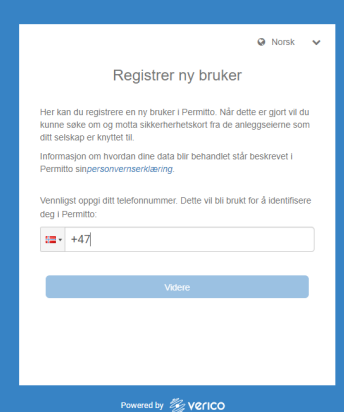 Fyll inn de påkrevde feltene. 
Finn din bedrift ved å enten taste inn navn eller organisasjonsnummer. 
Velg deretter bedriften fra listen som dukker opp automatisk
For å registrere ny bruker: Trykk på linken «Registrer ny bruker»
3
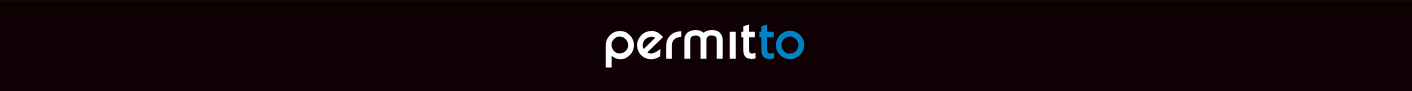 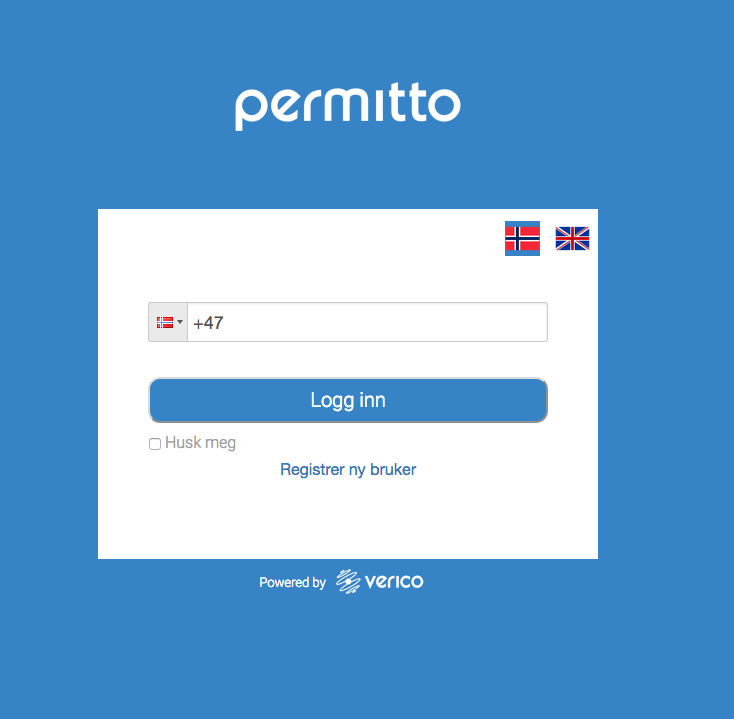 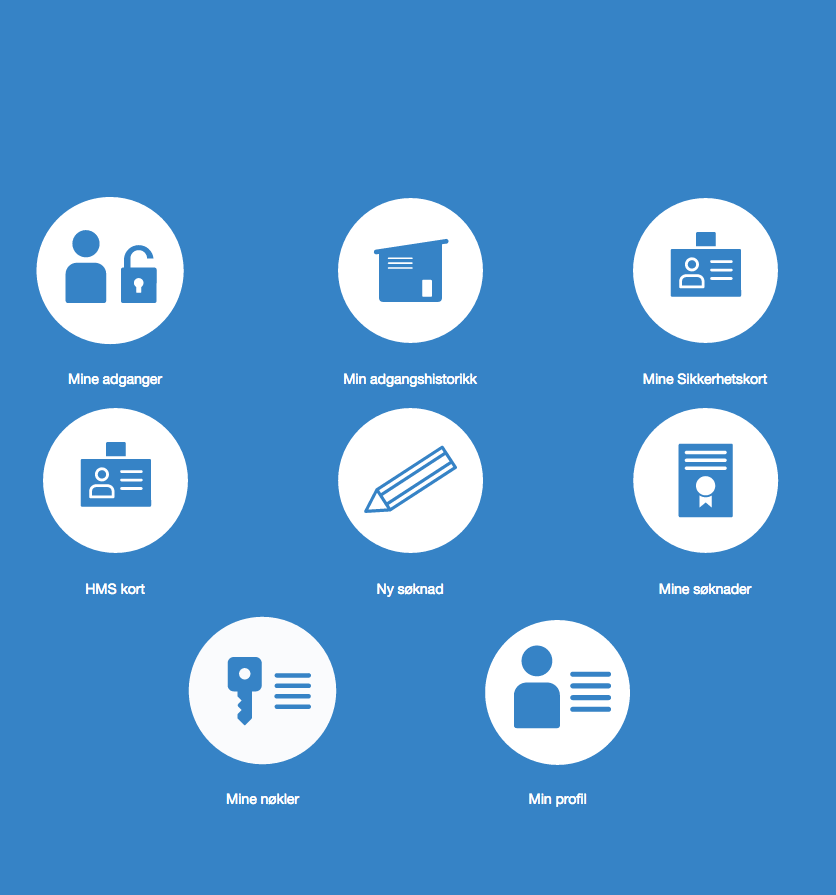 Du kan nå logge inn ved å bruke ditt telefonnummer. Dette gjøres på https://my.permitto.no
Hovedmenyen i Permitto ser slik ut
Ny søknad:
Du vil da få opp selve søknaden.
Før du kan gå videre må fra og til dato fylles ut
Velg «Ny søknad» fra hovedvinduet
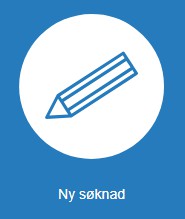 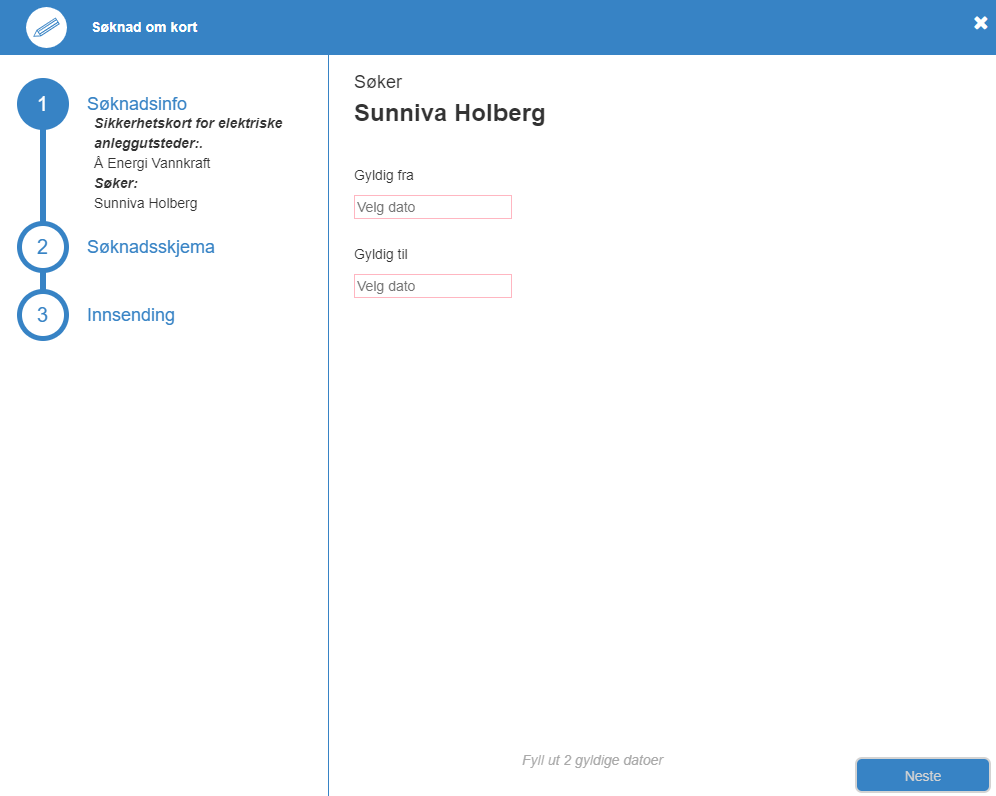 Velg deretter hvor du skal søke sikkerhetskort.
1 SØKNADSINFO
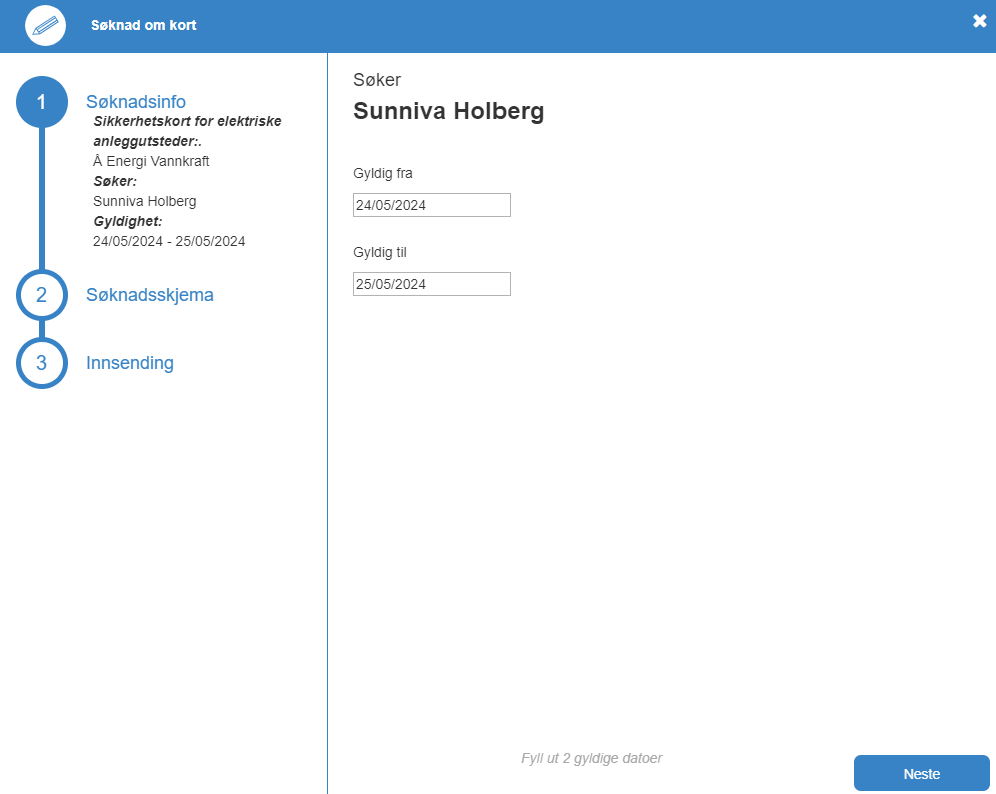 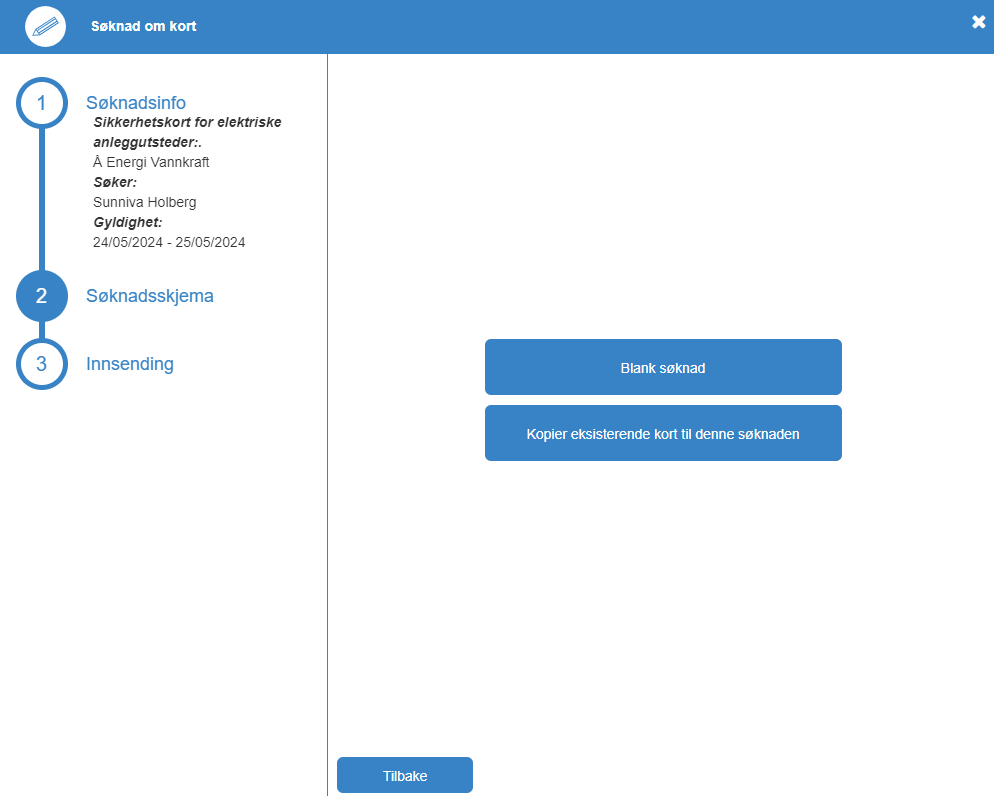 Ved 1. gangs søknad velg «Blank søknad». Har man kort fra før, velg «Kopier eksisterende kort til denne søknaden». Da må man også huske å krysse av for fornyelse av kort lengre ute i søknaden og krysse av dersom man har nøkkel fra tidligere.
Neste side inneholder informasjon som man må lese igjennom, deretter trykk neste.
6
2 SØKNADSSKJEMA
Her legger vi til informasjon arbeidsoppdraget. Kontaktperson i Å Energi Vannkraft og hvilke anlegg man trenger adgang til.
7
Her legger vi til informasjon om evt. det prosjektet man skal jobbe på, hvis man har denne informasjonen:
Ordrenr. og kort beskrivelse.
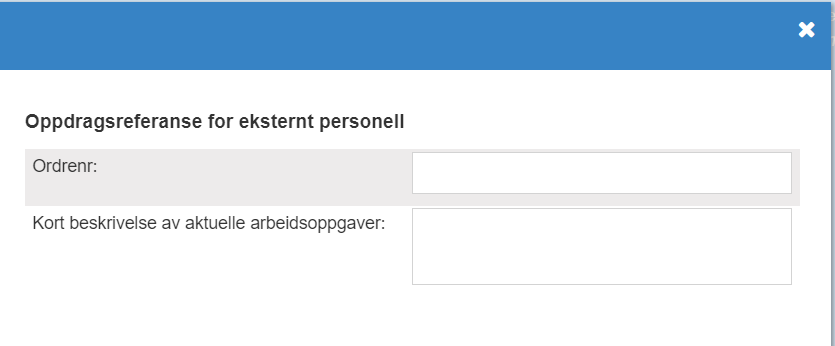 8
Du må gjør det kjent med noen interne instrukser. 

Når disse er gjennomgått, bekreftes dette med kryss.
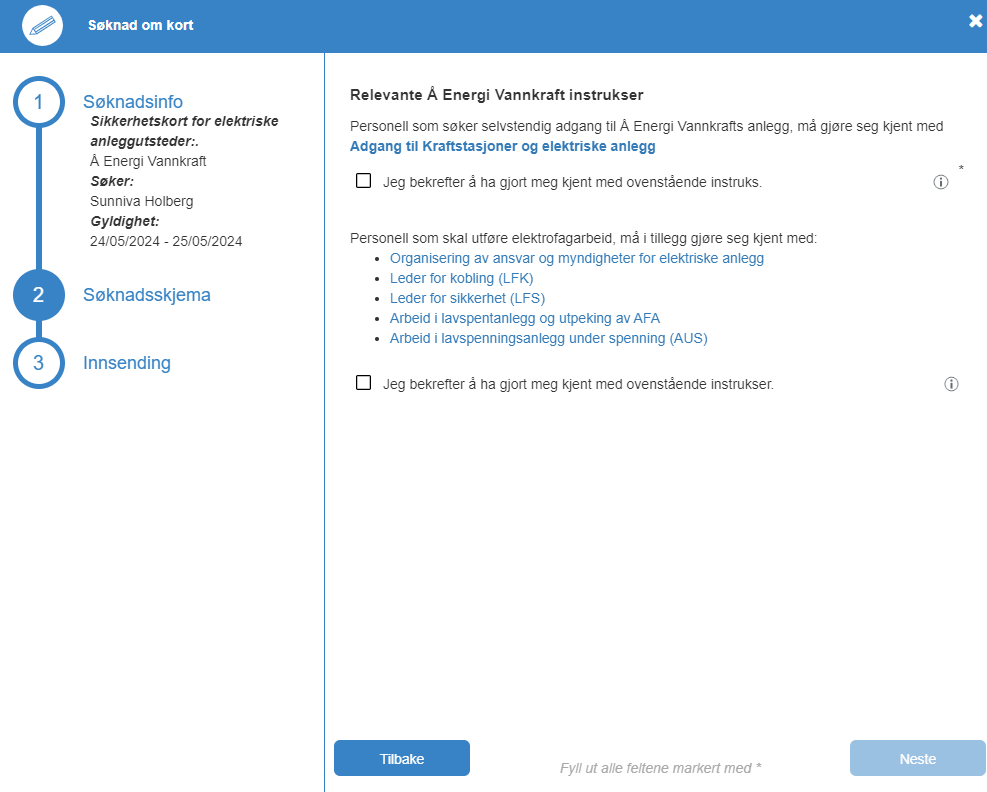 9
Last opp dokumentasjon på obligatoriske kurs:

Praktisk førstehjelp
FSE-kurs (elsikkerhetsopplæring)
Nettbasert HMS-kurs fra Å Energi Vannkraft
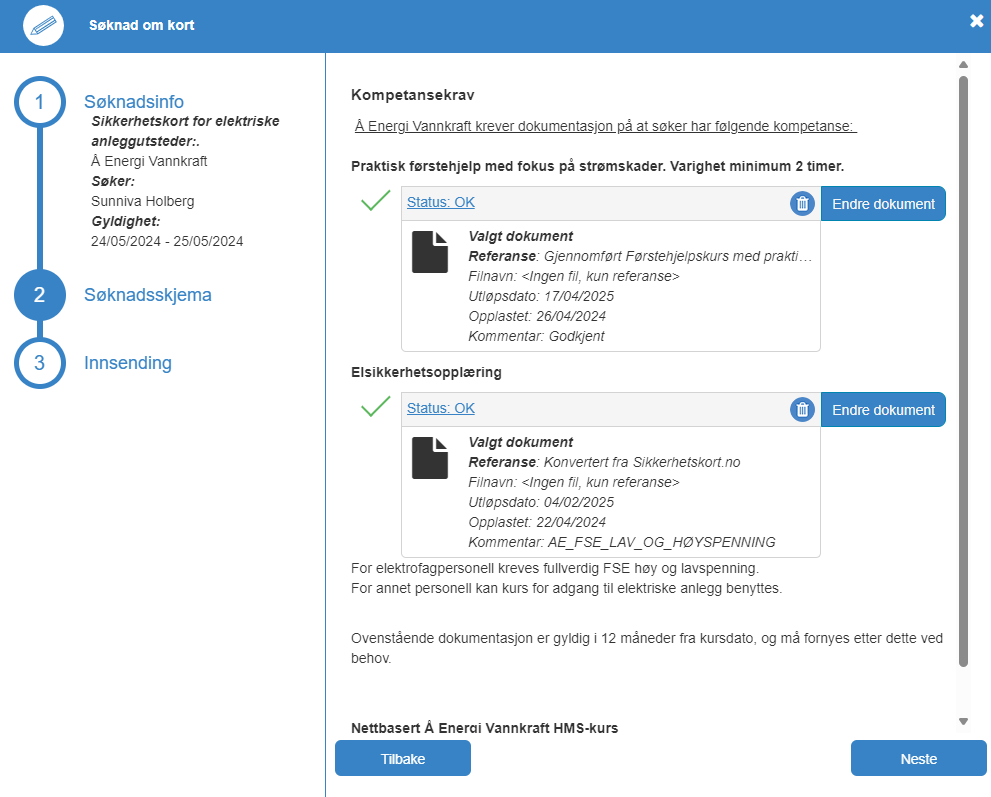 10
Kryss av for din rolle 
Kryss av for hvilke fagbrev du innehar.
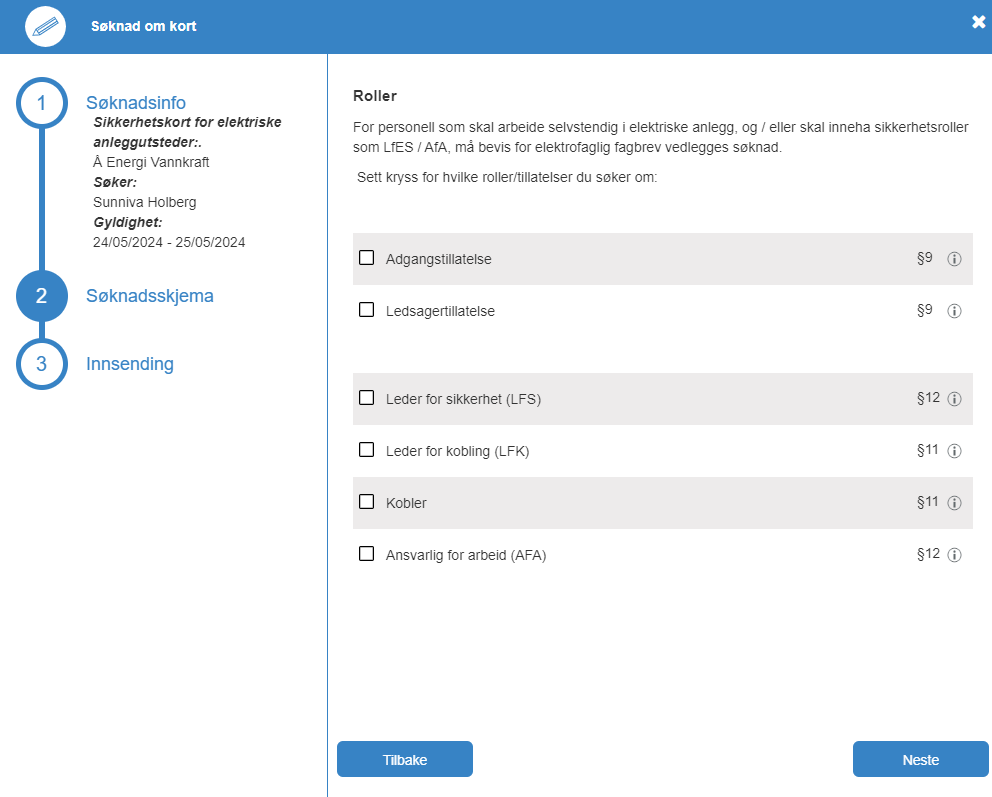 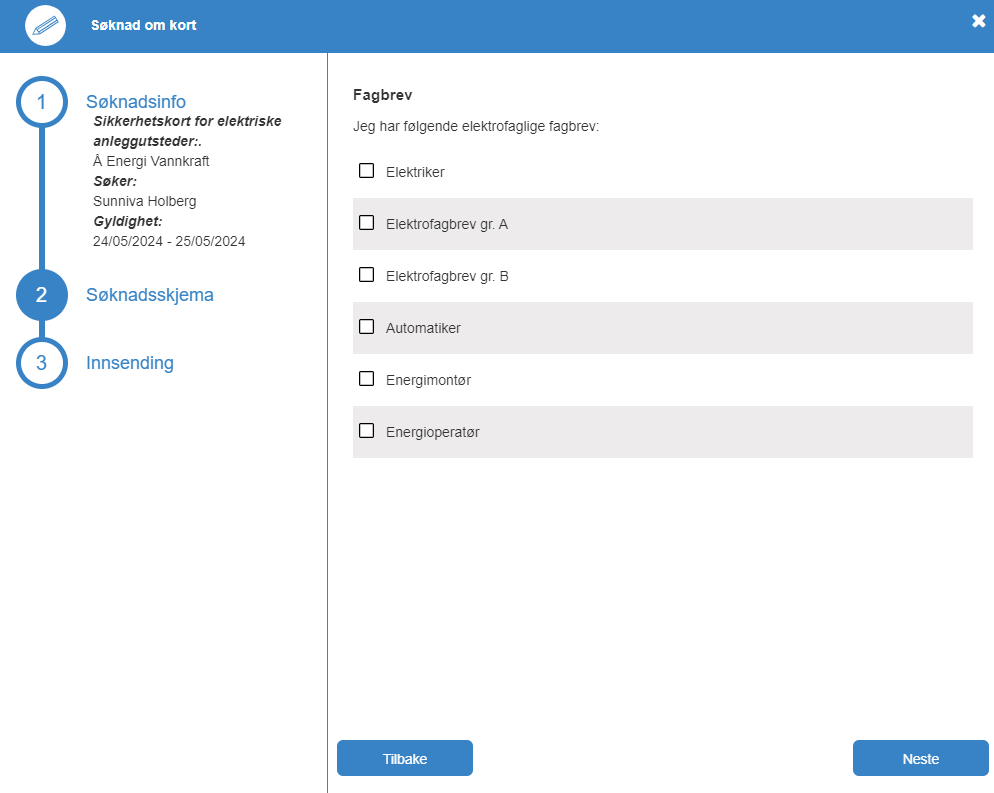 11
Adgang
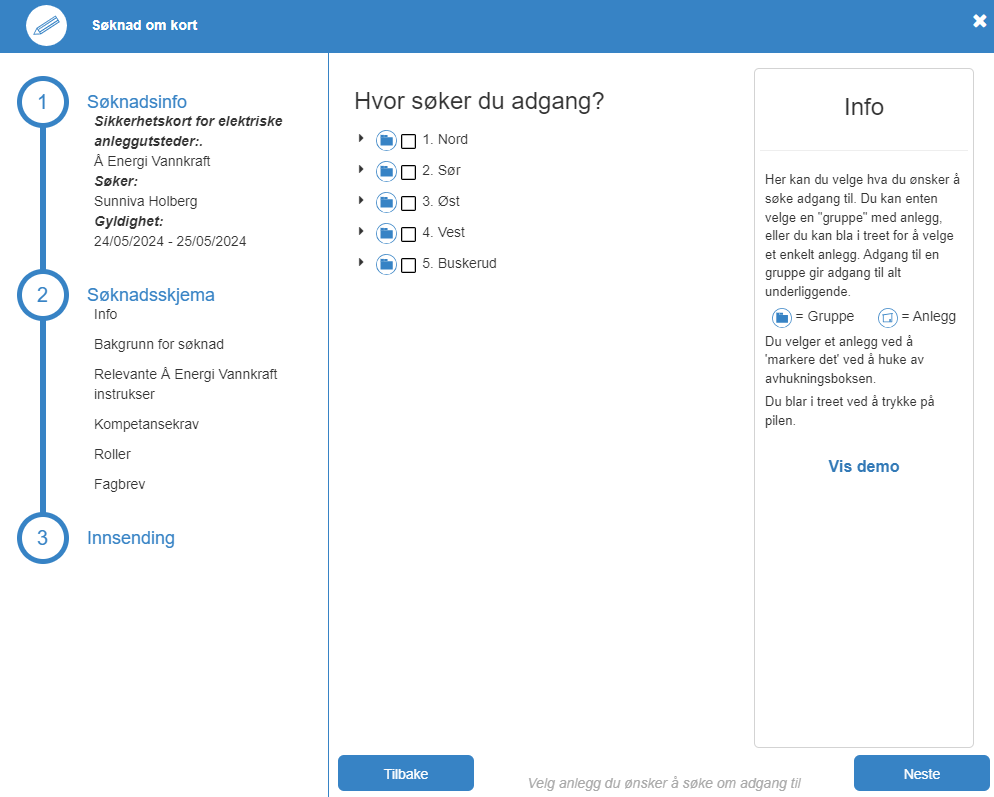 12
Attestant
Siste steget i søknadsprosessen er et
«Attestant» steg.
Formålet er her å hente inn en bekreftelse fra en person som kjenner til søker, og som kan bekrefte at søker er skikket og kvalifisert til å inneha sikkerhetskort.
Dette kan f.eks være en overordnet eller en prosjektleder hos anleggseier.

Her er det viktig at epost fylles ut korrekt, hvis ikke vil det ikke være mulig å attestere.
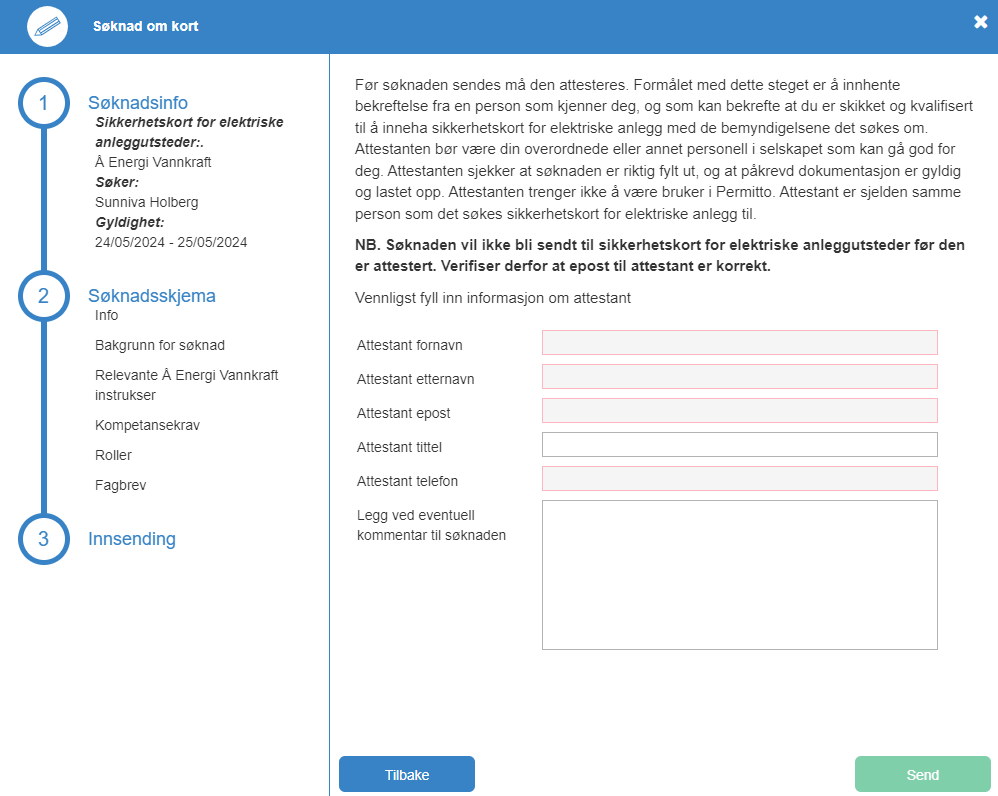 13